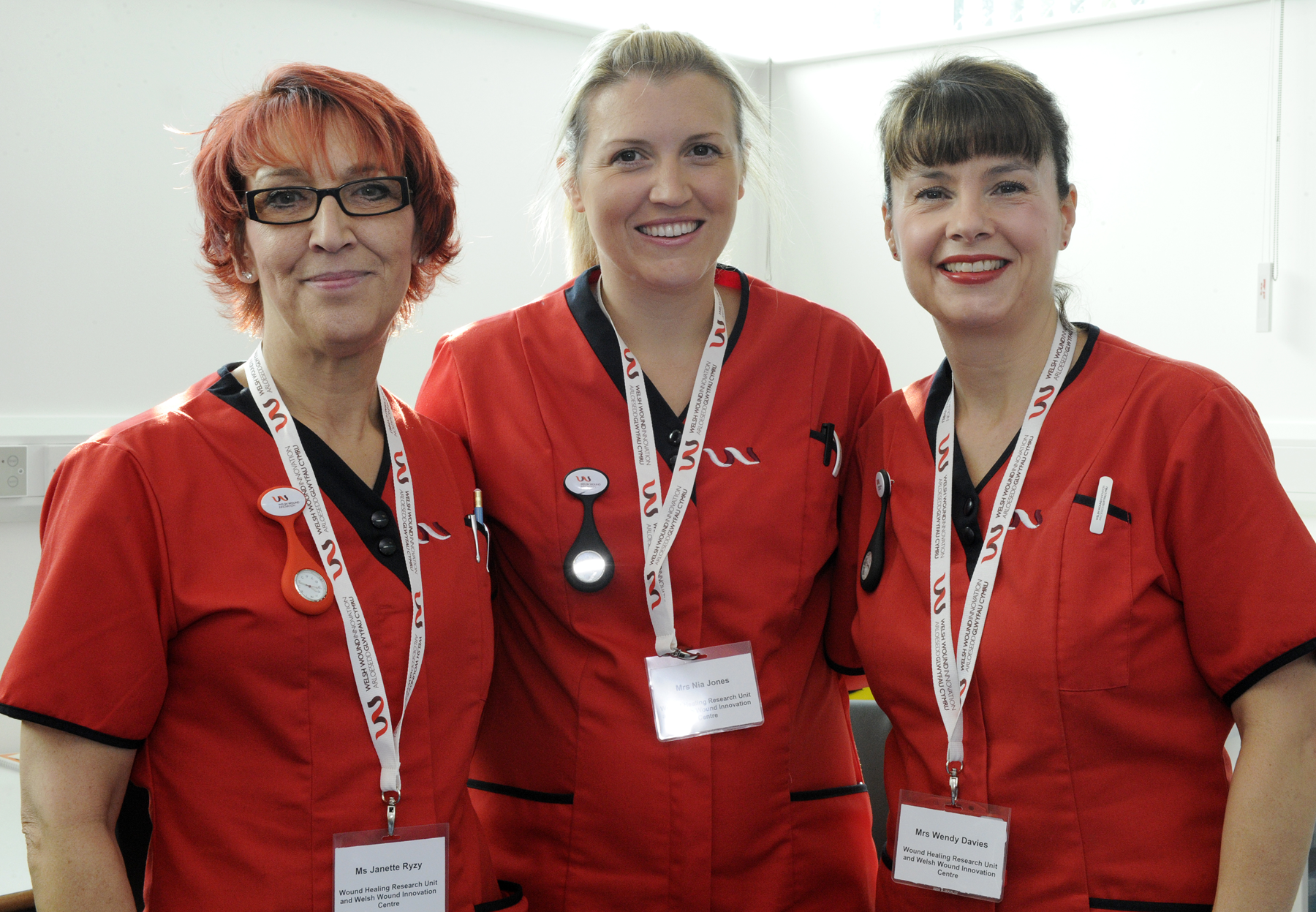 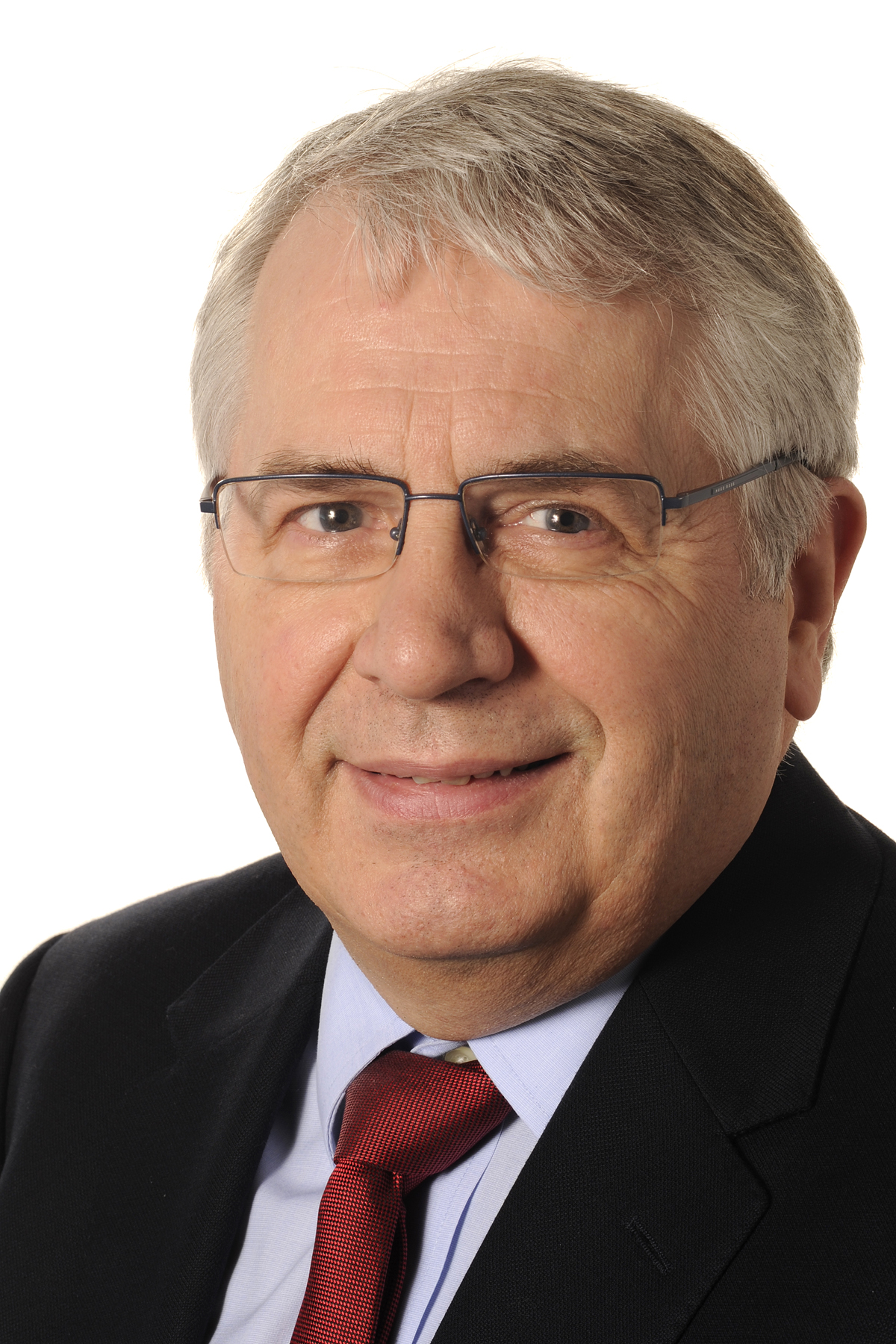 78,000 Patients presenting to GP with new wound diagnosis
700,000
District Nurse Visits
15,000 Patient Admissions
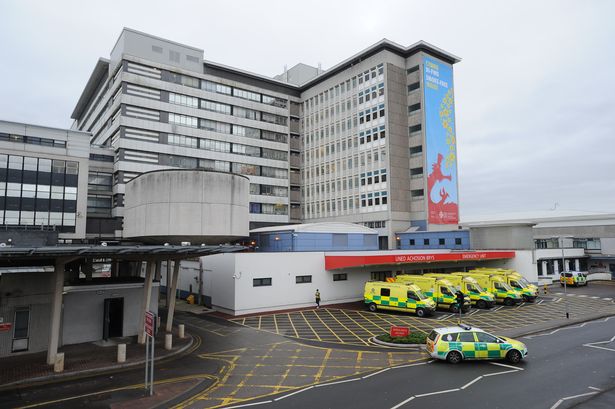 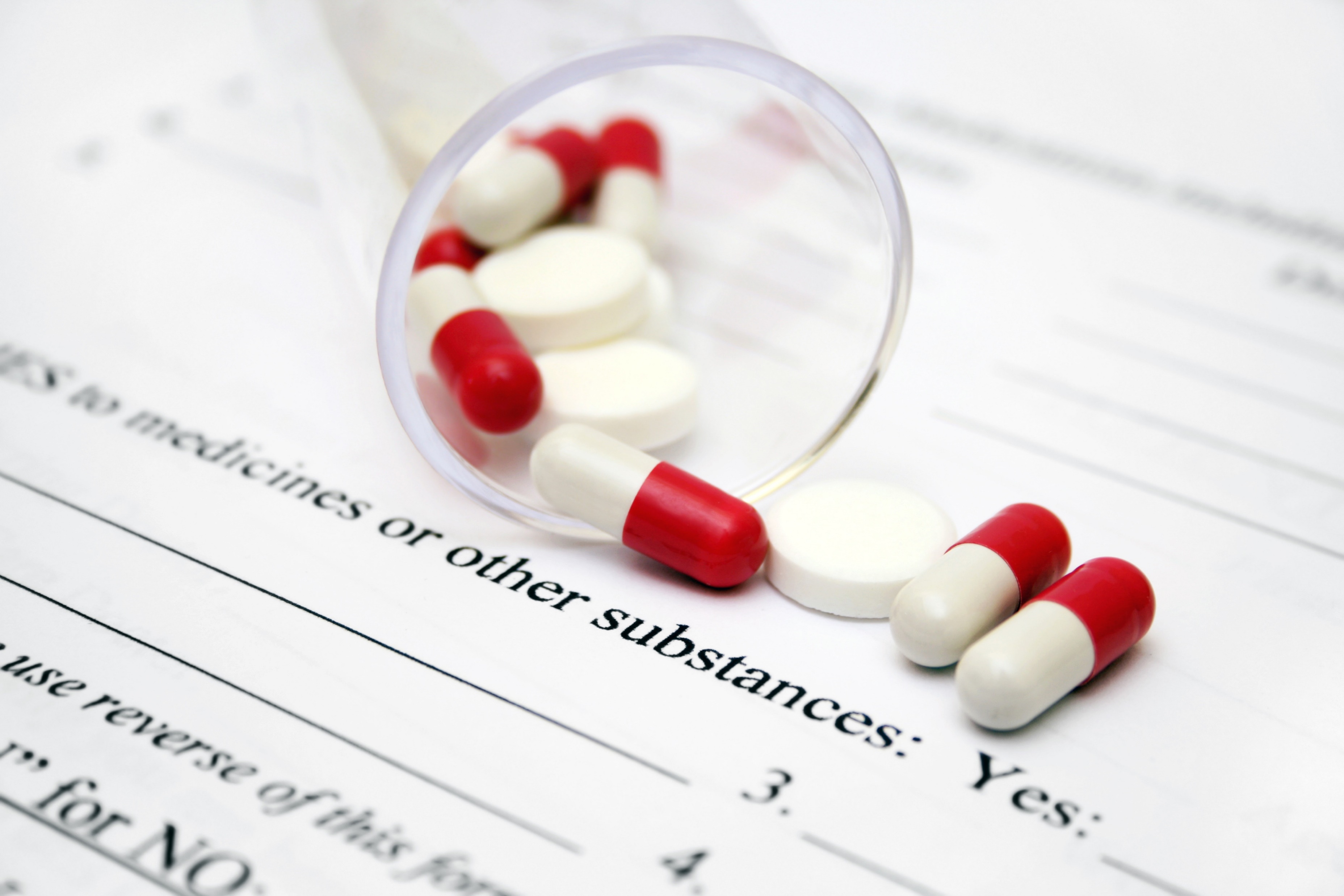 2.3 million prescriptions issued
68,000 Outpatient visits
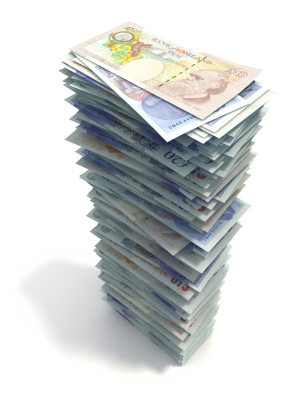 £330 m
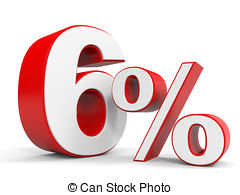 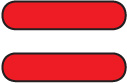 of annual NHS Budget